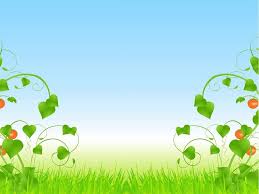 PHÒNG GD-ĐT QUẬN LONG BIÊN
TRƯỜNG MẦM NON TRÀNG AN
LĨNH VỰC PHÁT TRIỂN NHẬN THỨC
Hoạt động khám phá khoa học
Đề tài : Chú cảnh sát giao thông
Chủ đề : Nghề nghiệp
Đối tượng : 4-5 tuổi
1 .Ổn định tổ chức : 
Cô và trẻ đọc bài thơ “ Chú cảnh sát giao thông”
Đầu đội kê pi Tay đeo găng trắng Mặc cho trời nắng Giữa ngã tư đường Gậy chỉ bốn phương Người người đi đúng Gậy đưa thẳng đứng Mọi hướng dừng ngayKhi chú dang tayHai chiều xuôi ngượcPhía sau, phía trướcĐừng ngại chờ lâuMọi người nhắc nhau
Đợi tay chú chỉ.
2. Phương pháp,hình thức tổ chức:
   *HĐ 1: Tìm hiểu về chú cảnh sát giao thông
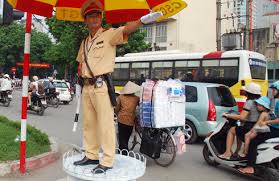 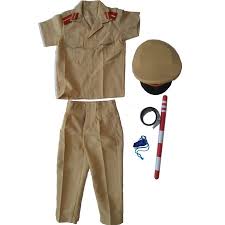 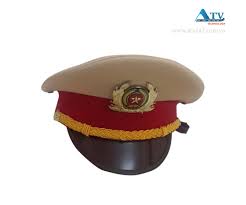 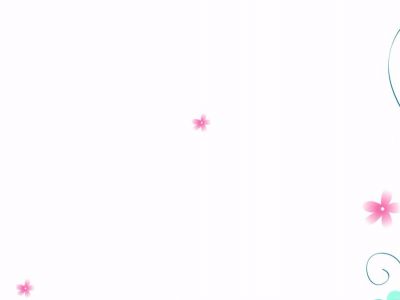 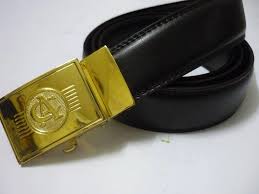 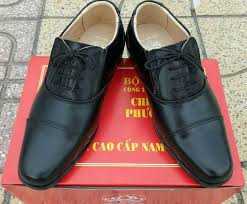 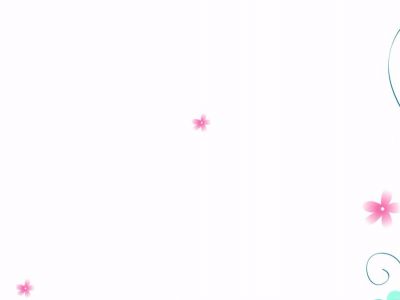 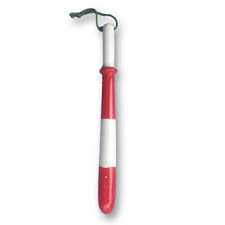 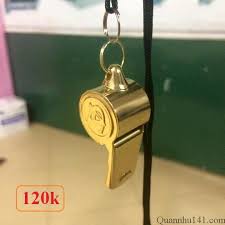 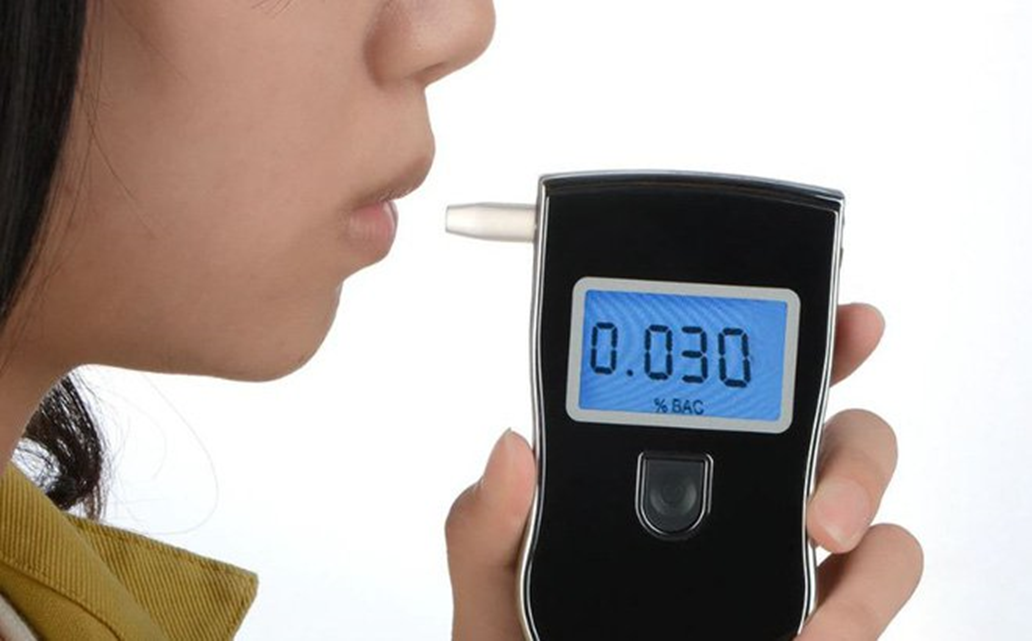 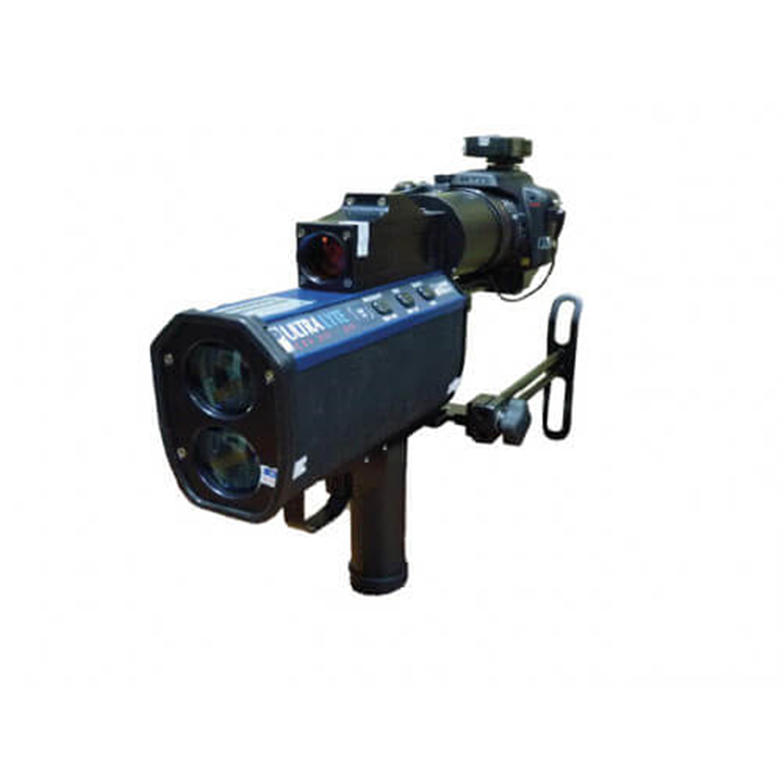 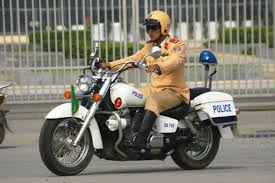 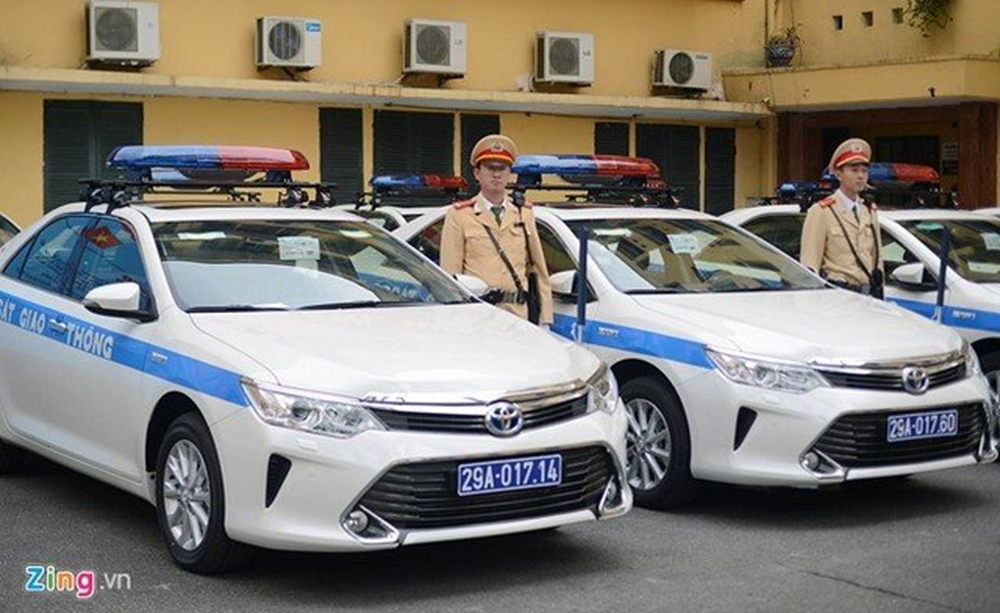 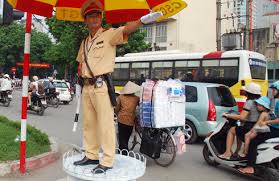 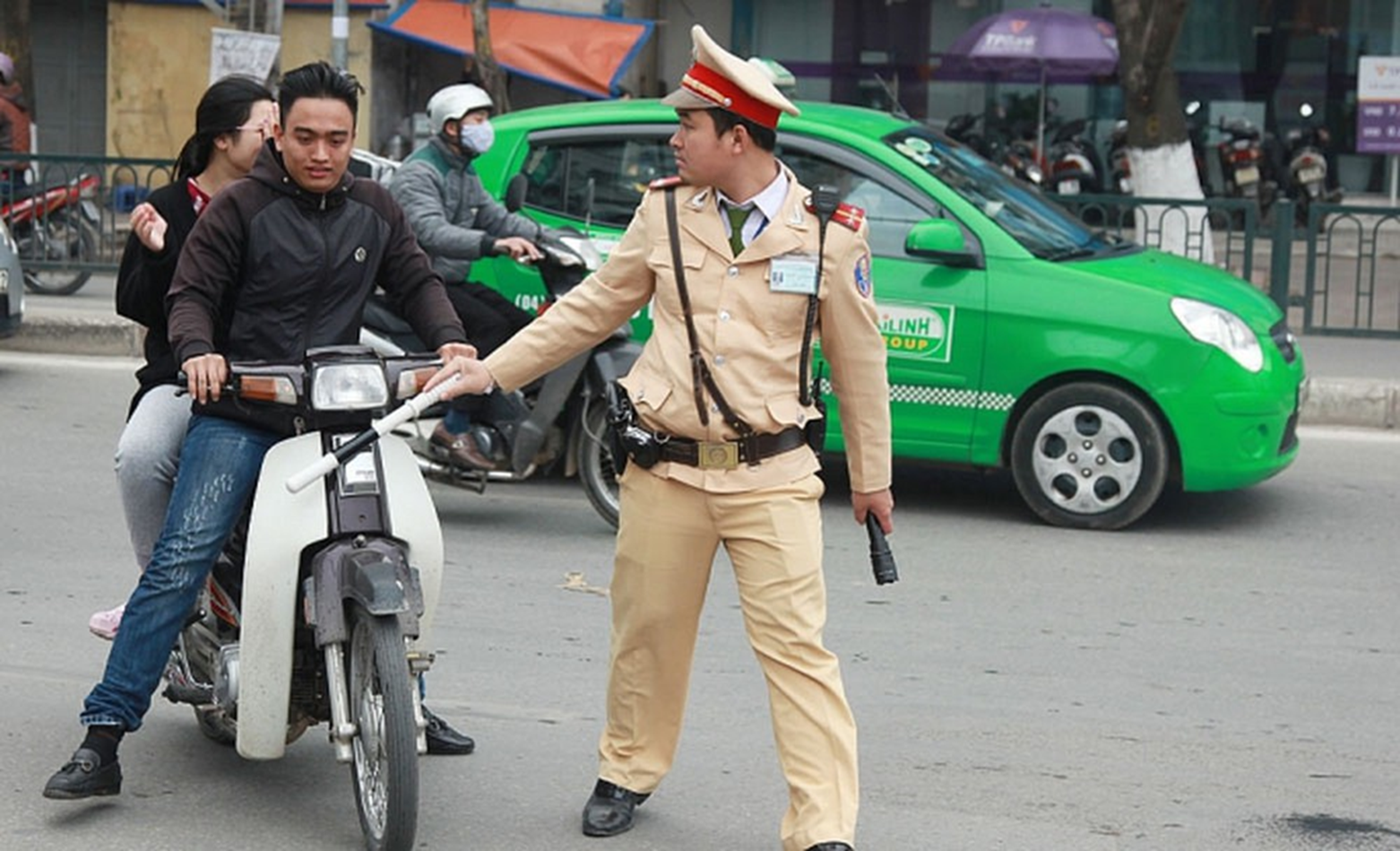 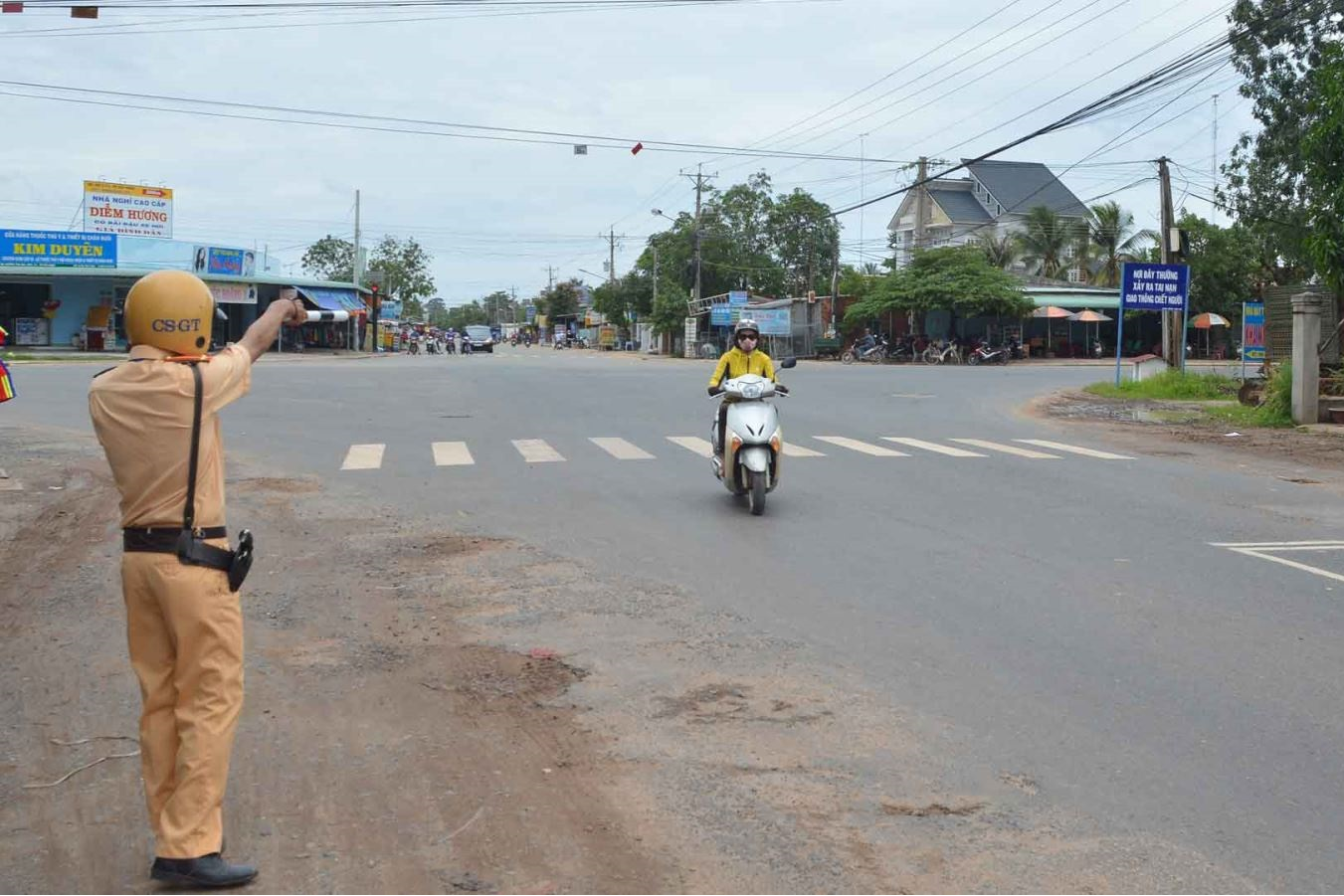 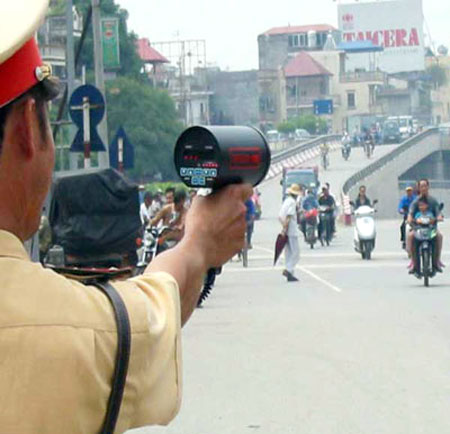 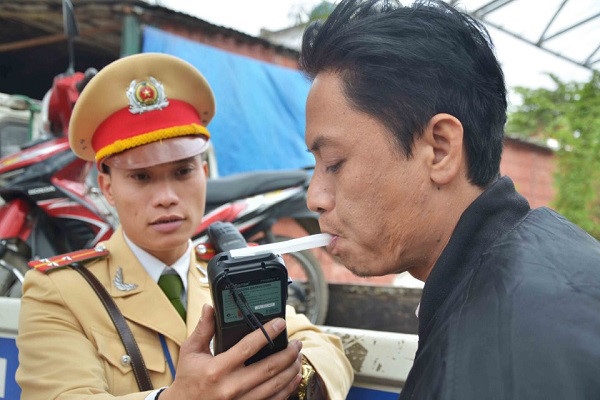 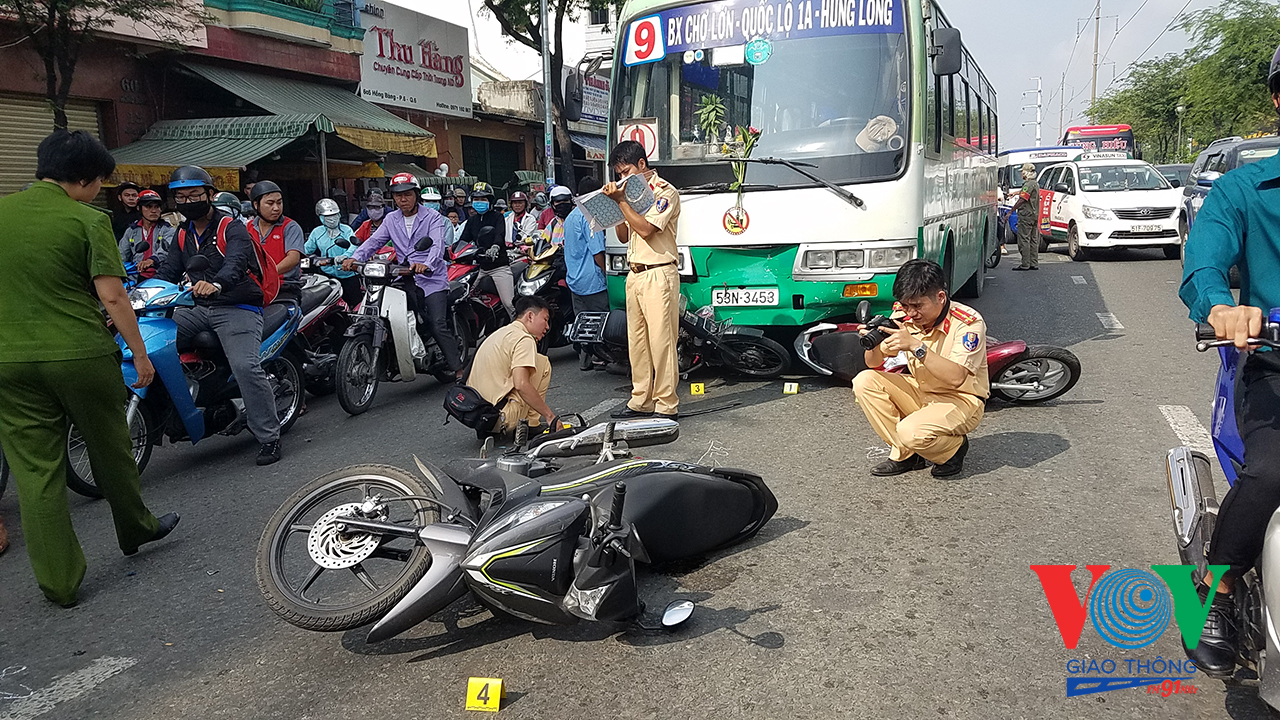 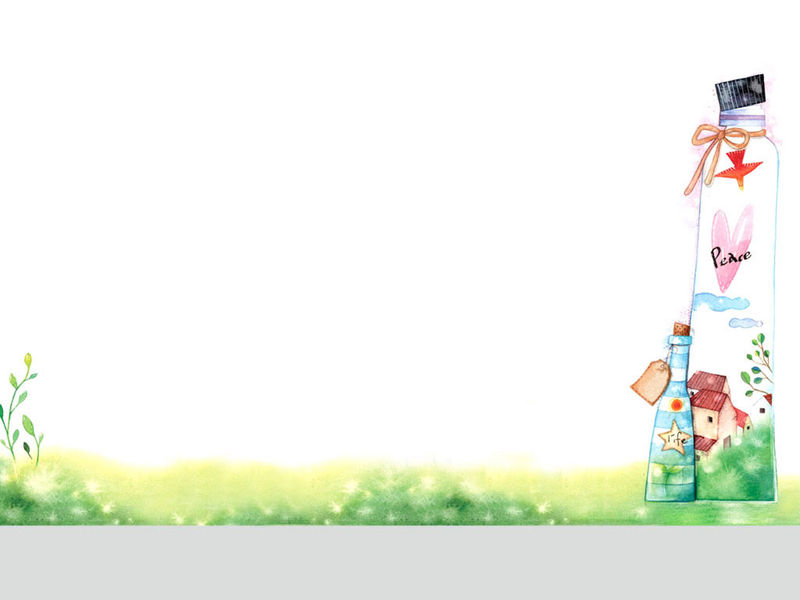 Mở rộng :
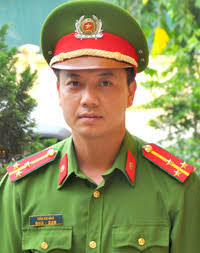 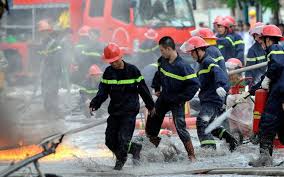 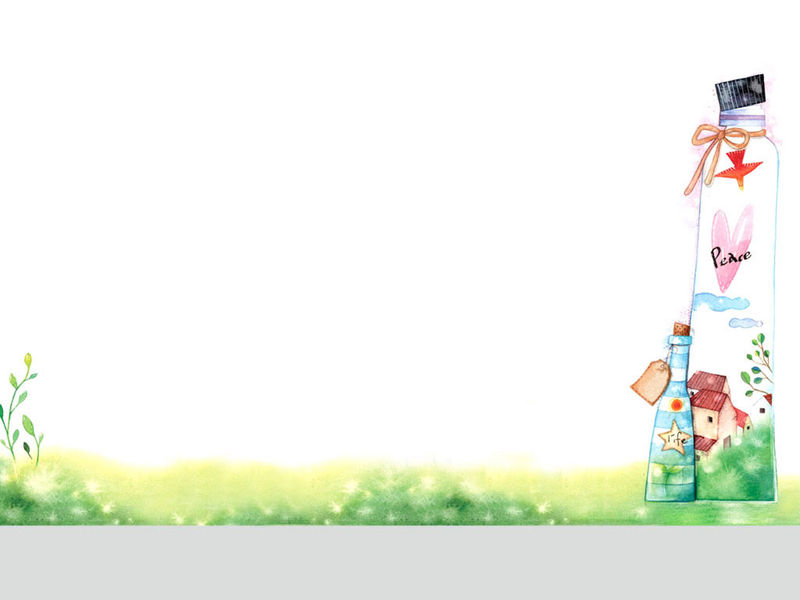 Giáo dục: 
- Trẻ yêu quý, kính trọng các nghề trong xã hội
- Và chăm ngoan, học giỏi để làm được nghề mơ ước
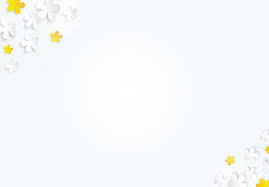 *HĐ 2. Luyện tập, củng cố :
1
2
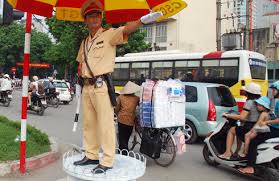 Đáp án
3
4
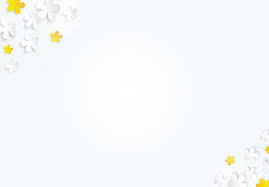 1
2
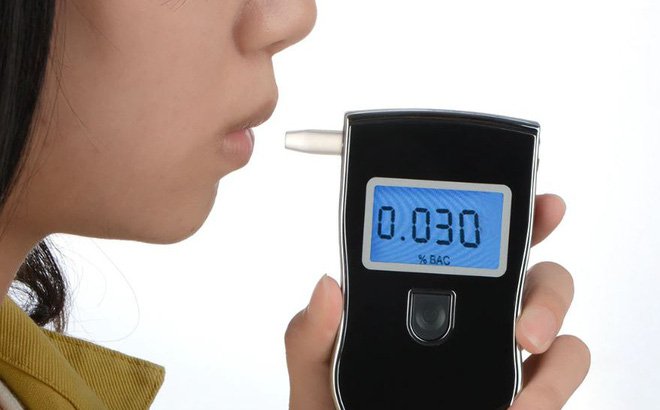 Đáp án
3
4
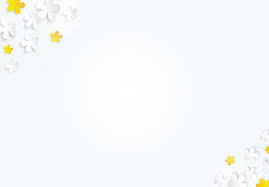 Đáp án
1
2
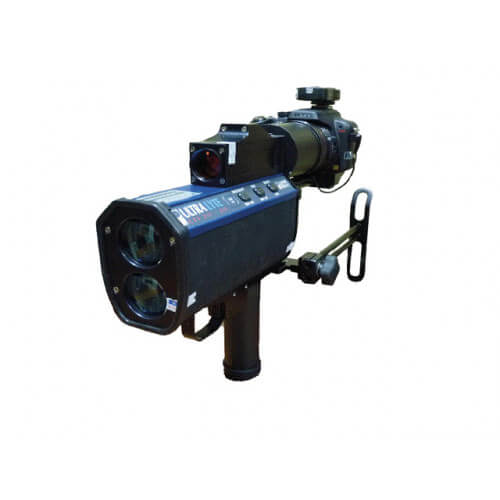 3
4
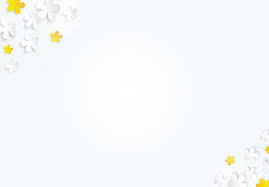 Đáp án
1
2
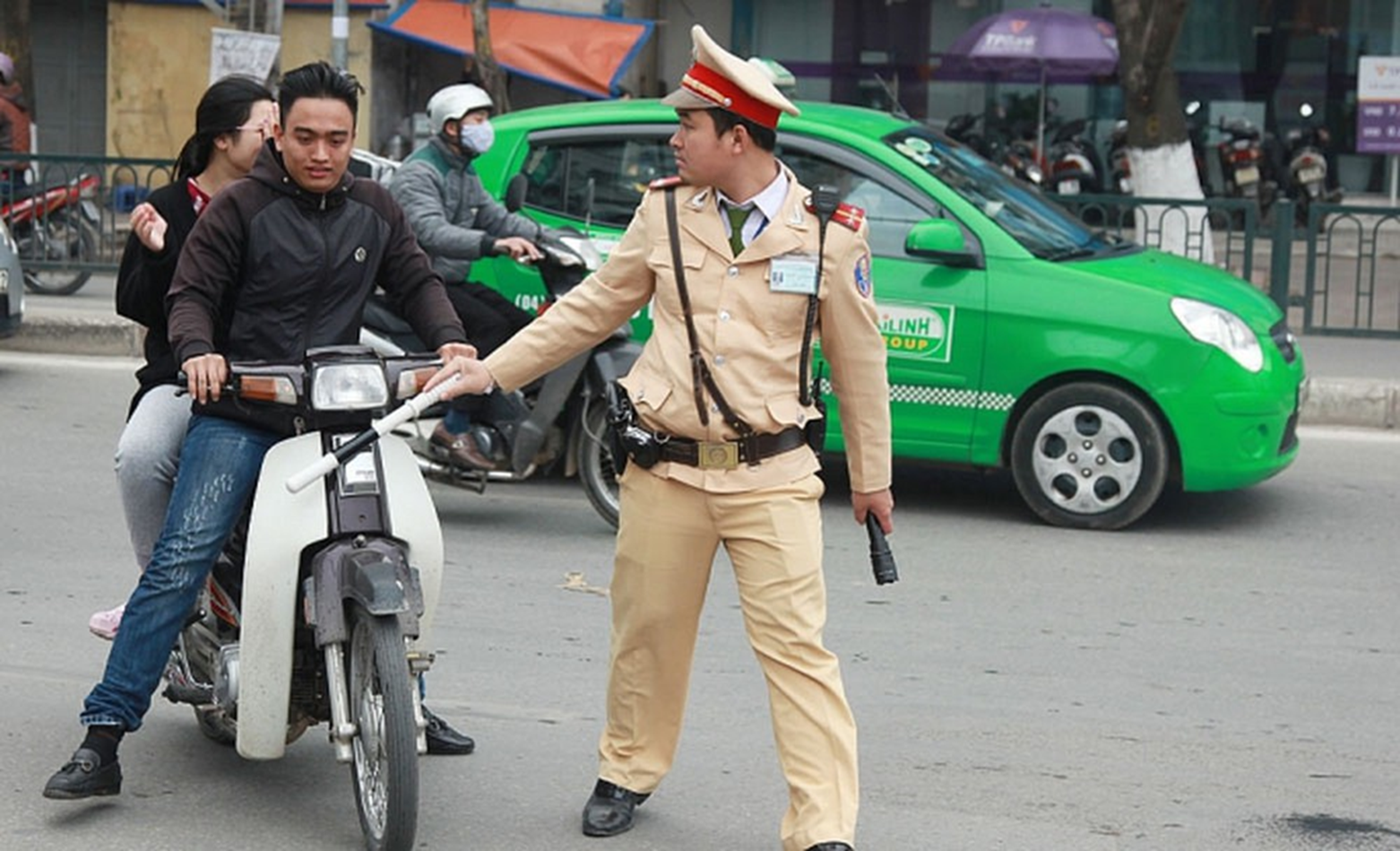 3
4
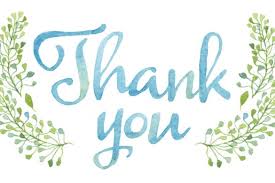 3. Kết thúc: Cô và trẻ hát bài “Công an tí hon”
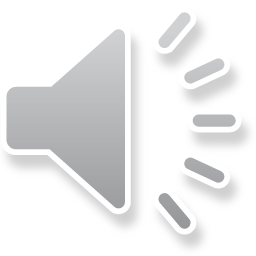